Bài 7: Cấu trúc lặp có điều kiện

GV:
SGK TRANG 61
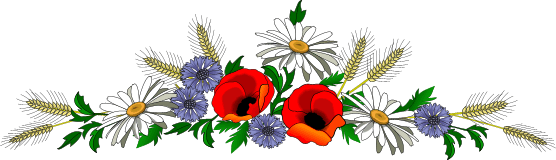 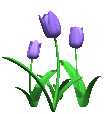 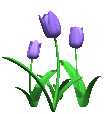 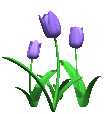 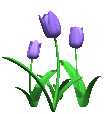 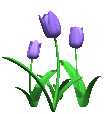 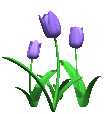 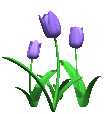 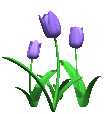 KHỞI ĐỘNG
Cho yêu cầu: Hãy tạo chương trình điều khiển một nhân vật di chuyển theo chuột máy tính cho tới khi phím “s” được nhấn.
Em có sử dụng được cấu trúc lặp đã học để thực hiện yêu cầu trên không?
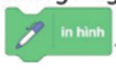 Em không sử dụng được cấu trúc lặp đã học để thực hiện yêu cầu trên, em cần sử dụng cấu trúc lặp có điều kiện
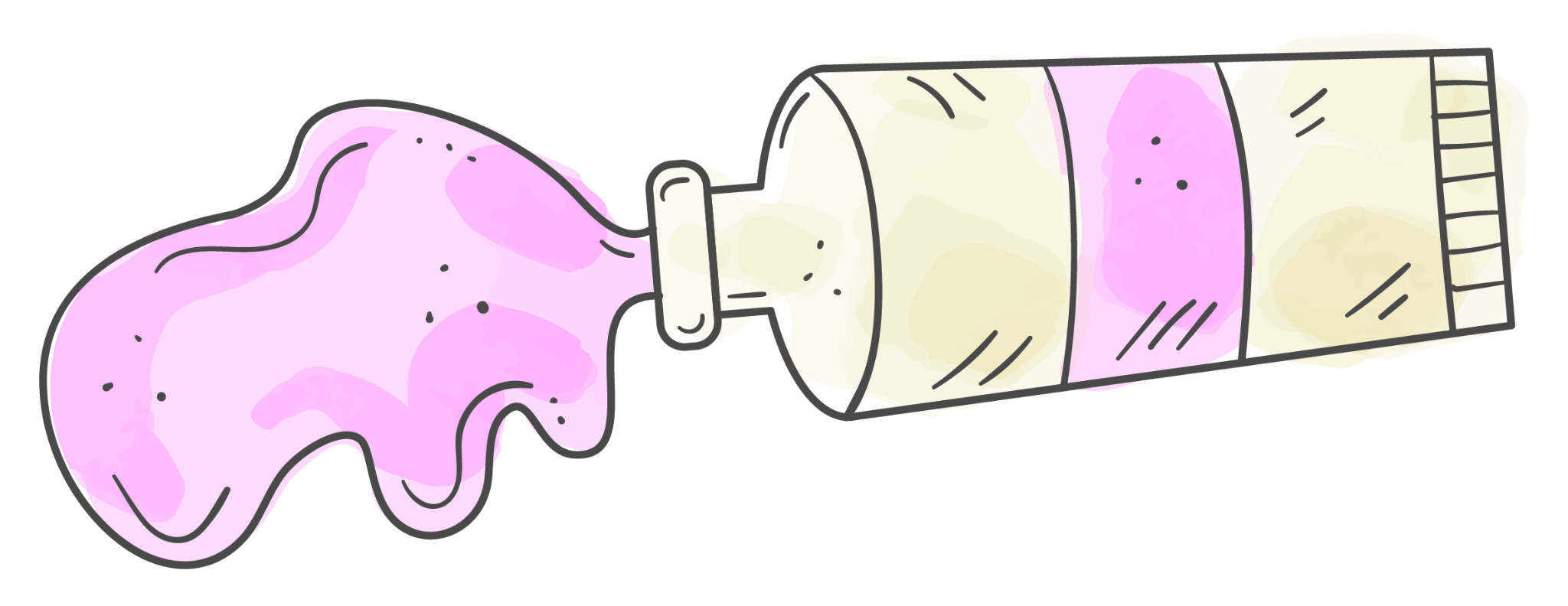 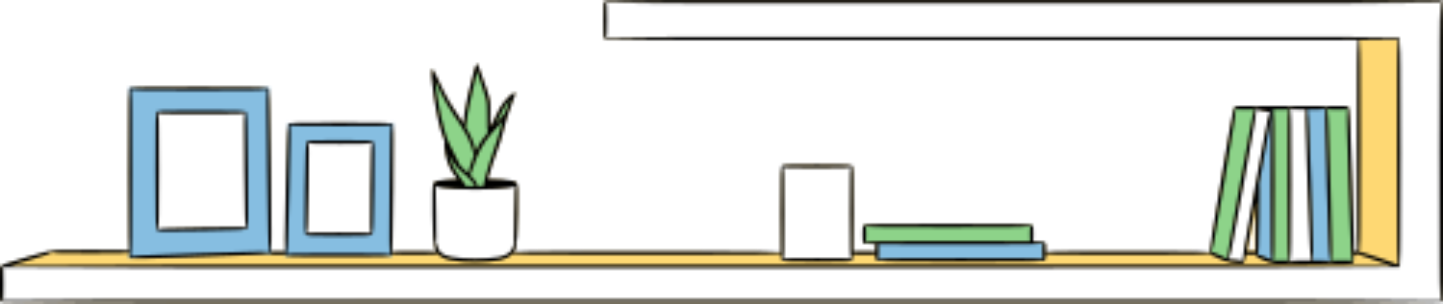 BÀI 7. CẤU TRÚC LẶP CÓ ĐIỀU KIỆN
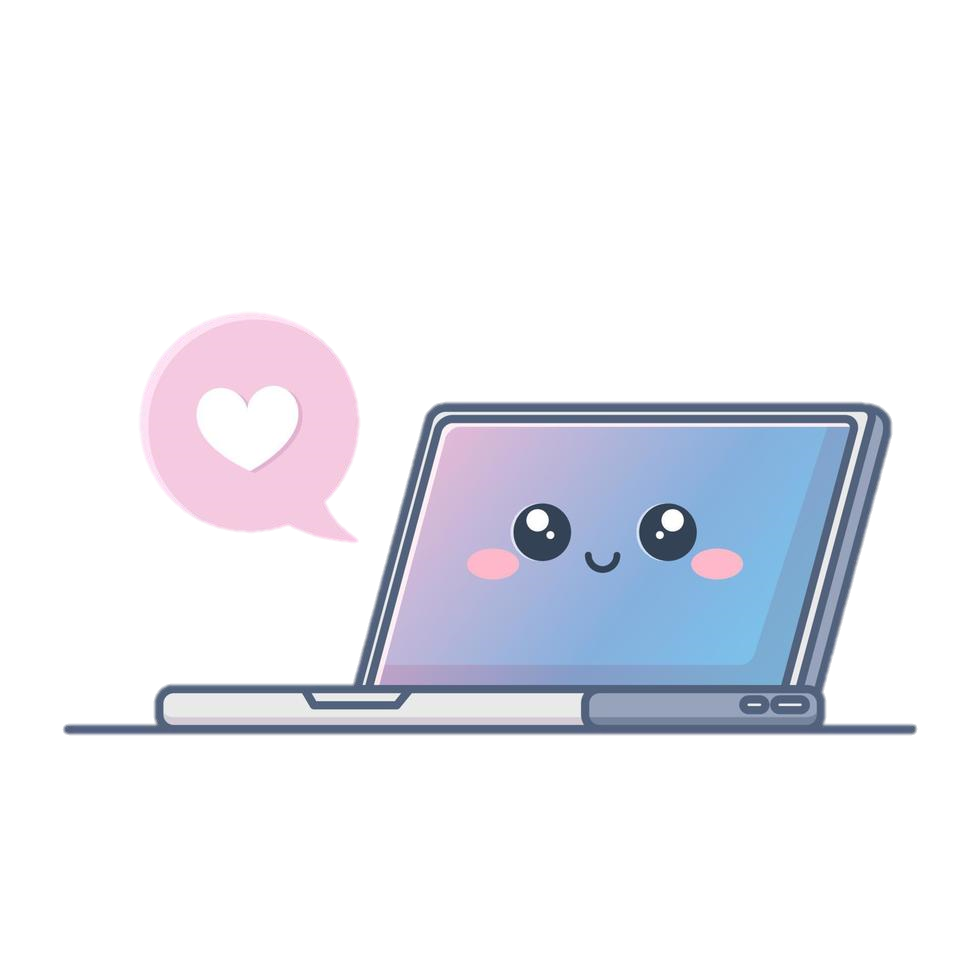 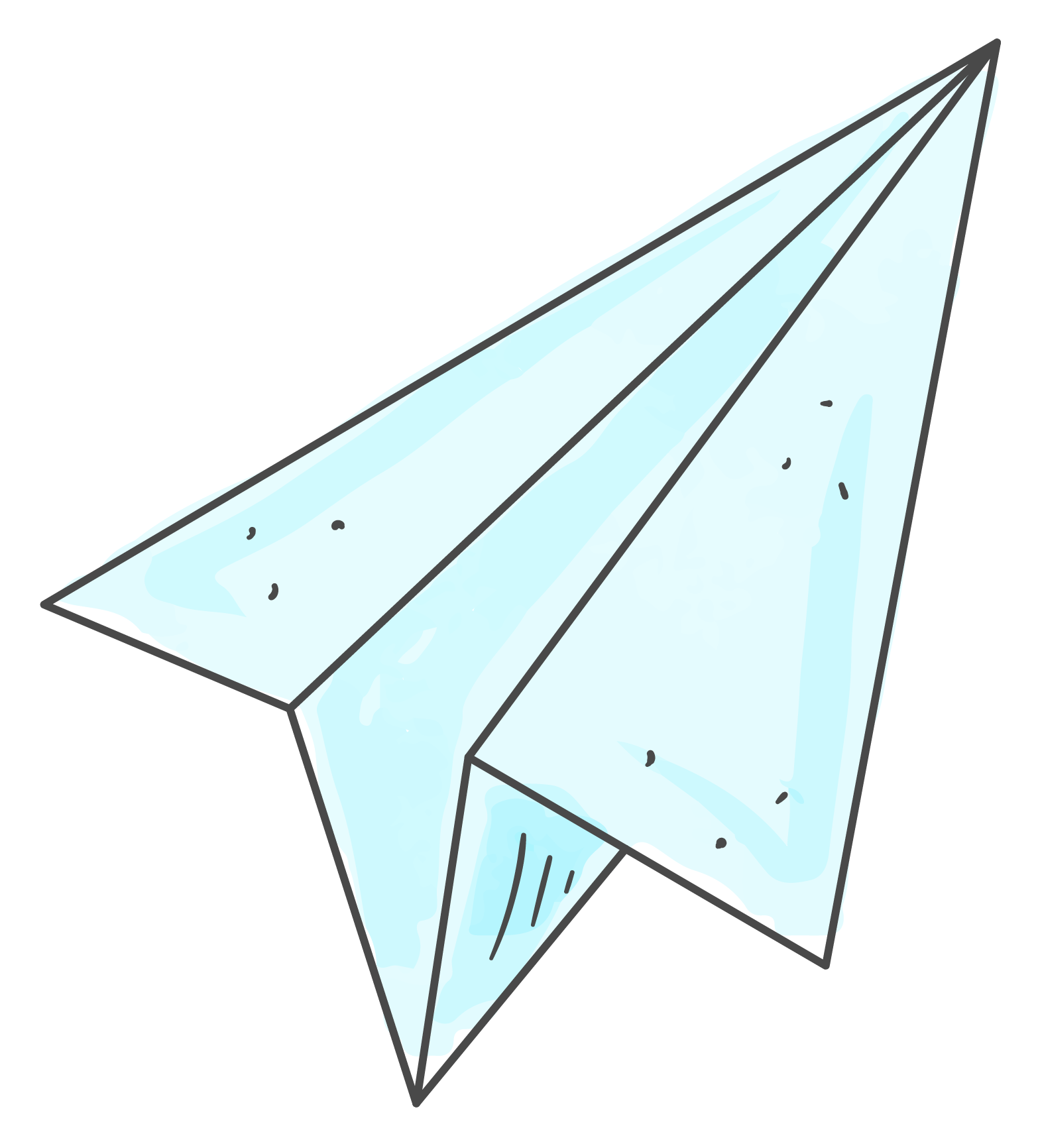 Mục tiêu bài học
Nhận biết được các biểu thực điều kiện trong nhóm lệnh Cánh diều.
Nêu được ví dụ cụ thể mô tả một cấu trúc lặp có điều kiện.
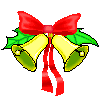 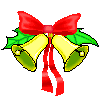 1. CẤU TRÚC LẶP CÓ ĐIỀU KIỆN
Thảo luận nhóm đôi
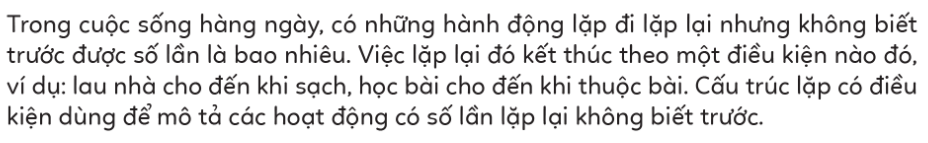 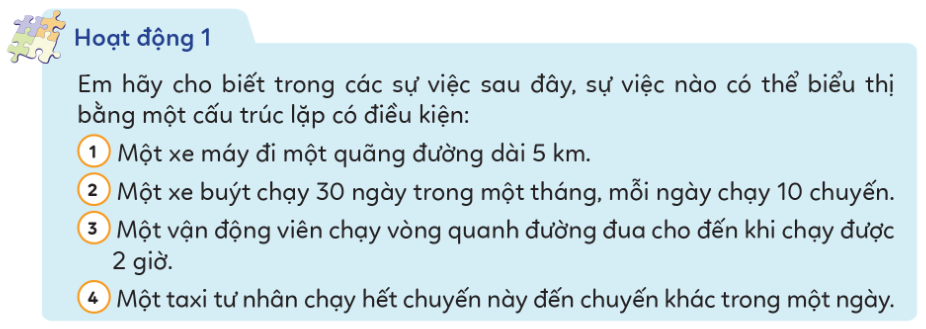 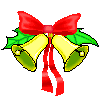 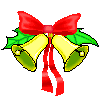 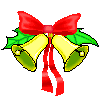 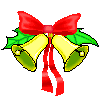 1. CẤU TRÚC LẶP CÓ ĐIỀU KIỆN
1. Sự việc có thể biểu thị bằng một cấu trúc lặp có điều kiện:
2. Một xe buýt chạy 30 ngày trong 1 tháng, mỗi ngày chạy 10 chuyến.
3. Một vận động viên chạy vòng quanh đường đua cho đến khi chạy được 2 giờ
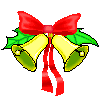 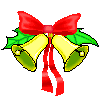 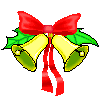 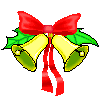 1. CẤU TRÚC LẶP CÓ ĐIỀU KIỆN
Cấu trúc có điều kiện dùng để mô tả các hành động được thực hiện lặp lại cho đến khi điều kiện dừng lặp được thỏa mãn.
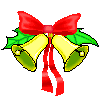 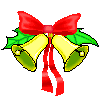 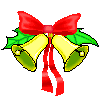 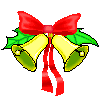 2. CÁC BIỂU THỨC ĐIỀU KIỆN TRONG NHÓM LỆNH CẢM BIẾN
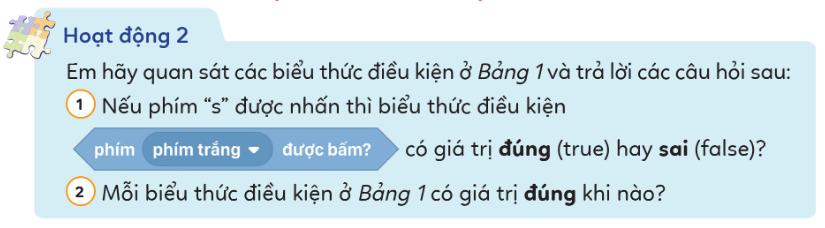 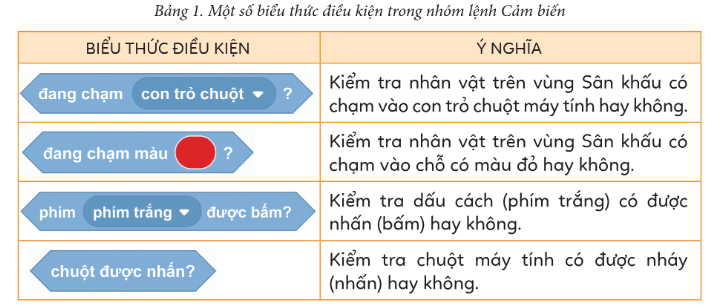 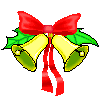 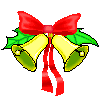 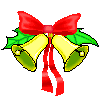 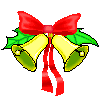 2. CÁC BIỂU THỨC ĐIỀU KIỆN TRONG NHÓM LỆNH CẢM BIẾN
Biểu thức điều kiện được dùng để kiểm tra điều kiện có giá trị là đúng (true) hay sai (false)
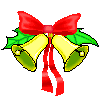 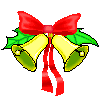 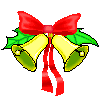 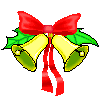 3. LỆNH LẶP CÓ ĐIỀU KIỆN
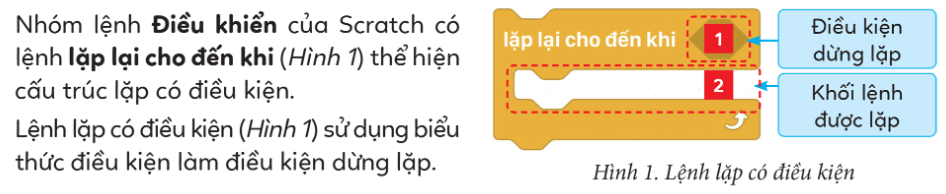 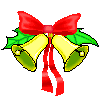 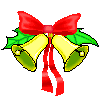 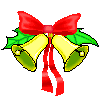 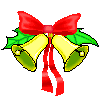 3. LỆNH LẶP CÓ ĐIỀU KIỆN
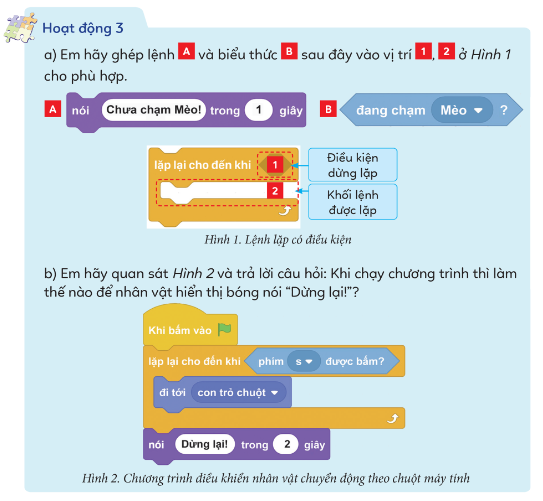 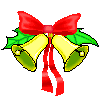 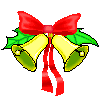 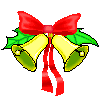 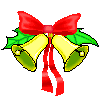 3. LỆNH LẶP CÓ ĐIỀU KIỆN
Với lệnh lặp có điều kiện trong Scratch, chỉ khi điều kiện lặp có giá trị sai (false)  thì mới thực hiện lặp, khi điều kiện lặp có giá trị đúng (true) thì dừng lặp.
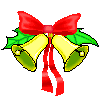 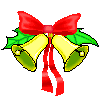 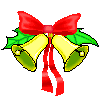 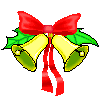 LUYỆN TẬP
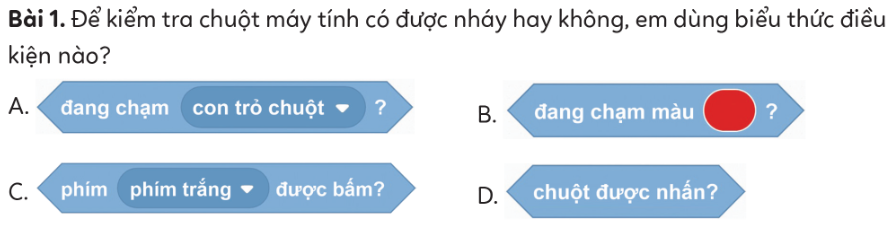 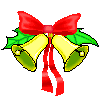 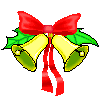 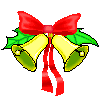 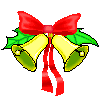 LUYỆN TẬP
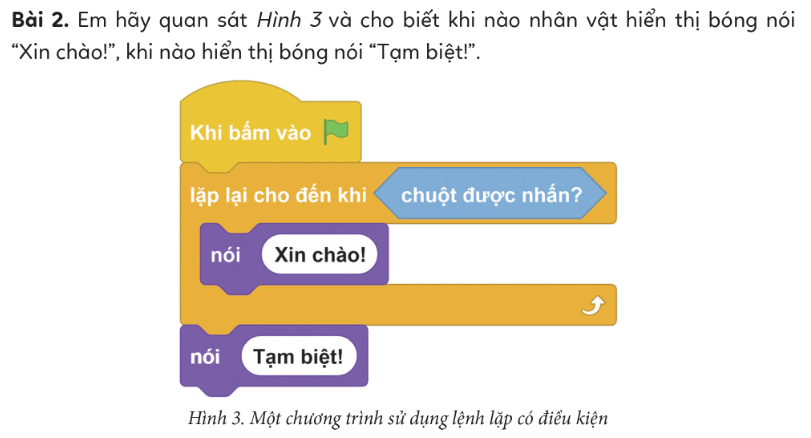 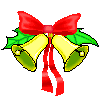 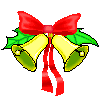 Vận dụng
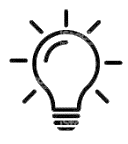 Em hãy tạo chương trình điều khiển một nhân vật di chuyển tự do trên cùng Sân khấu và dừng lại khi nháy chuột máy tính.
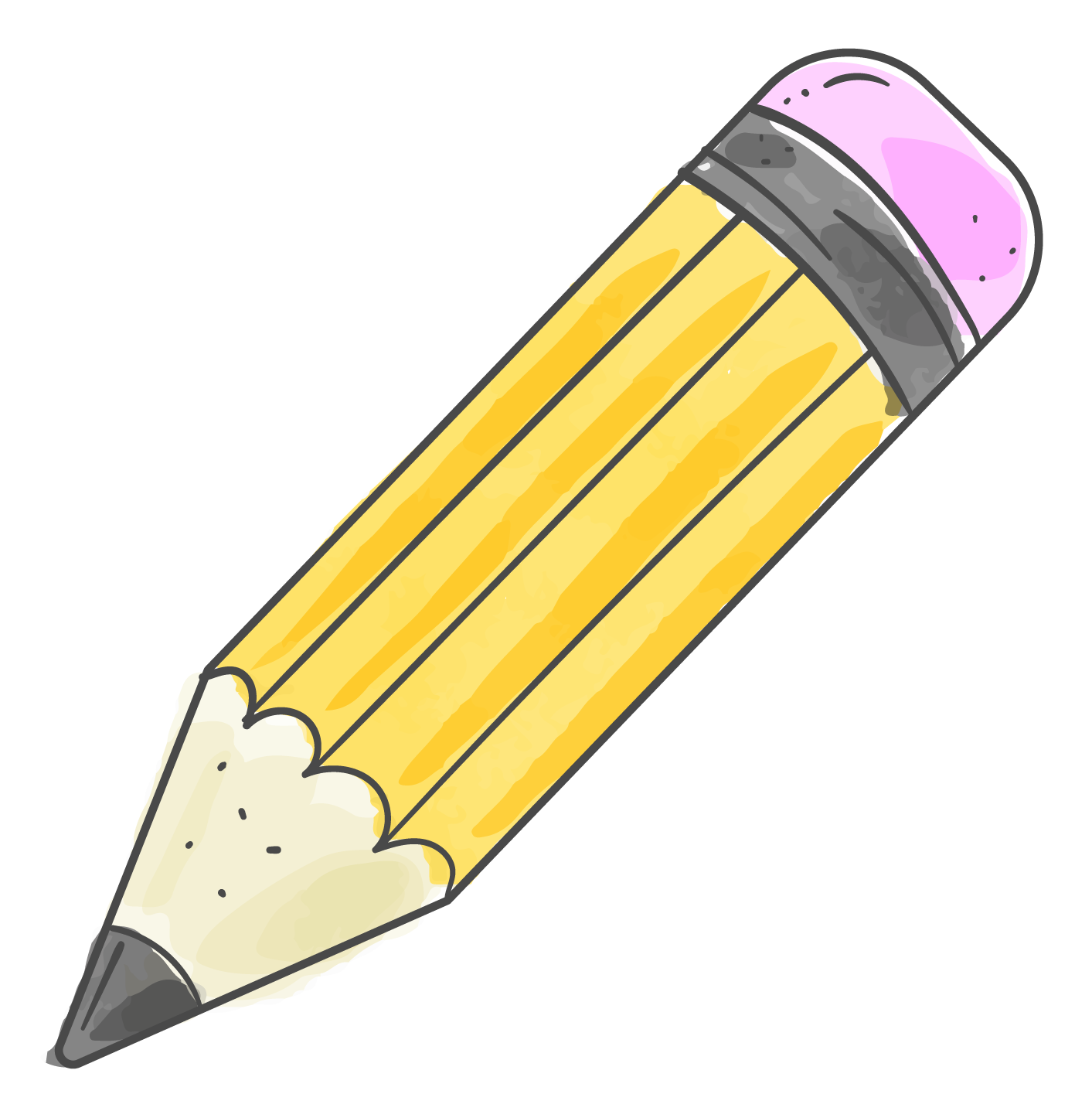 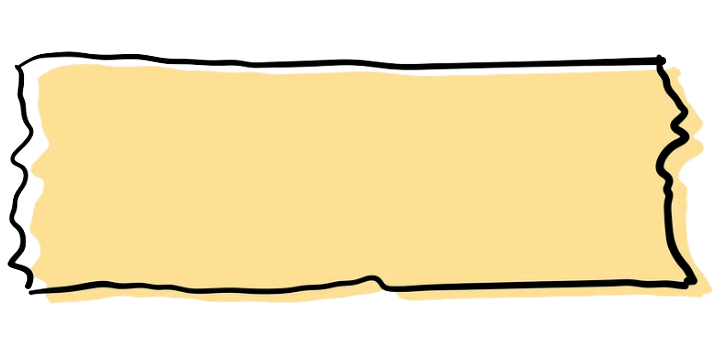 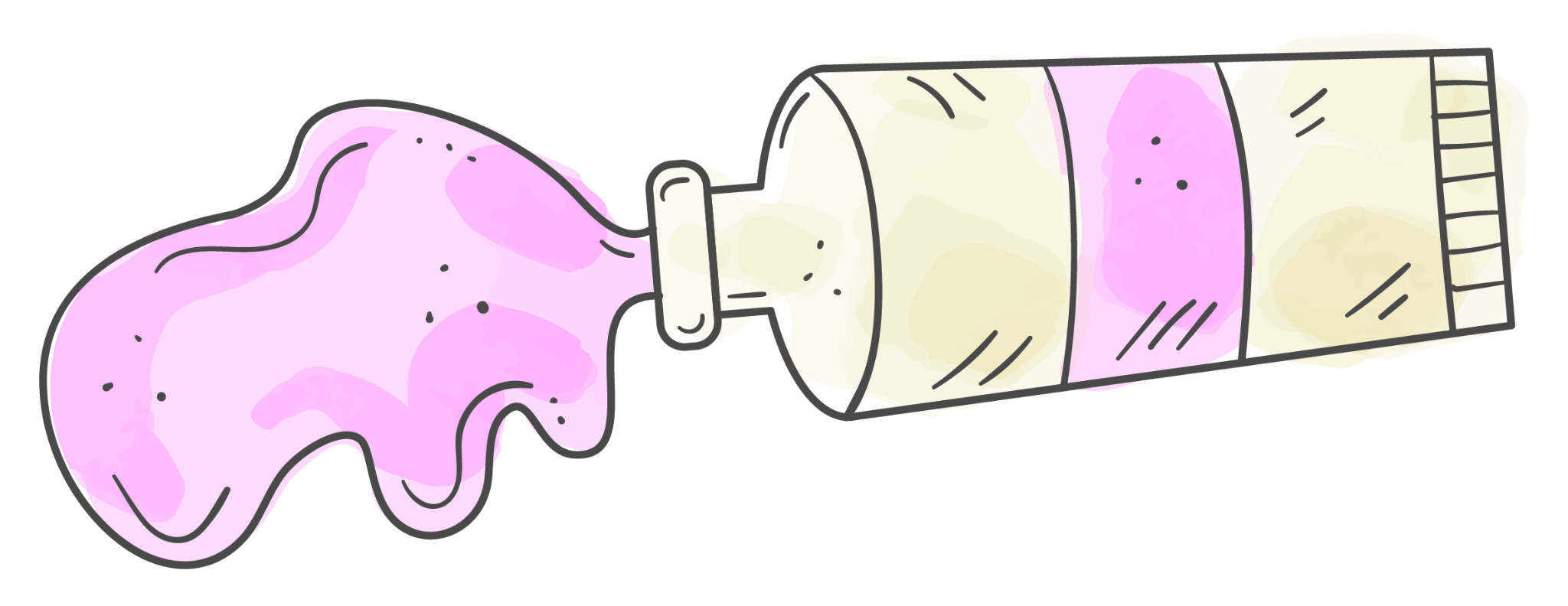 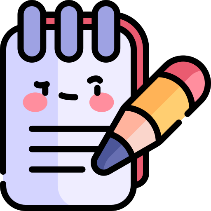 Ghi nhớ
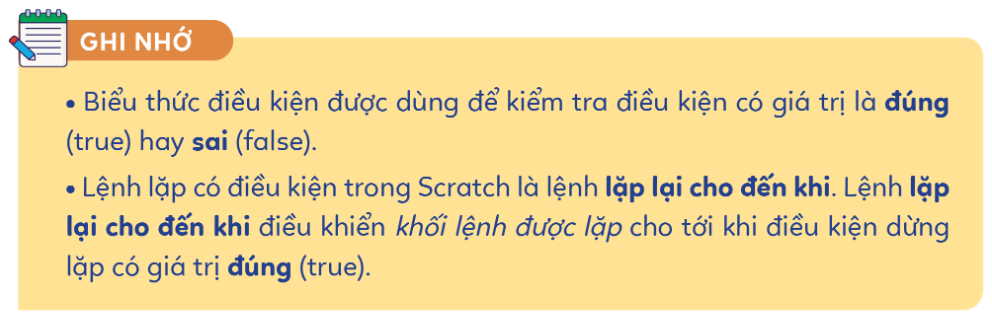 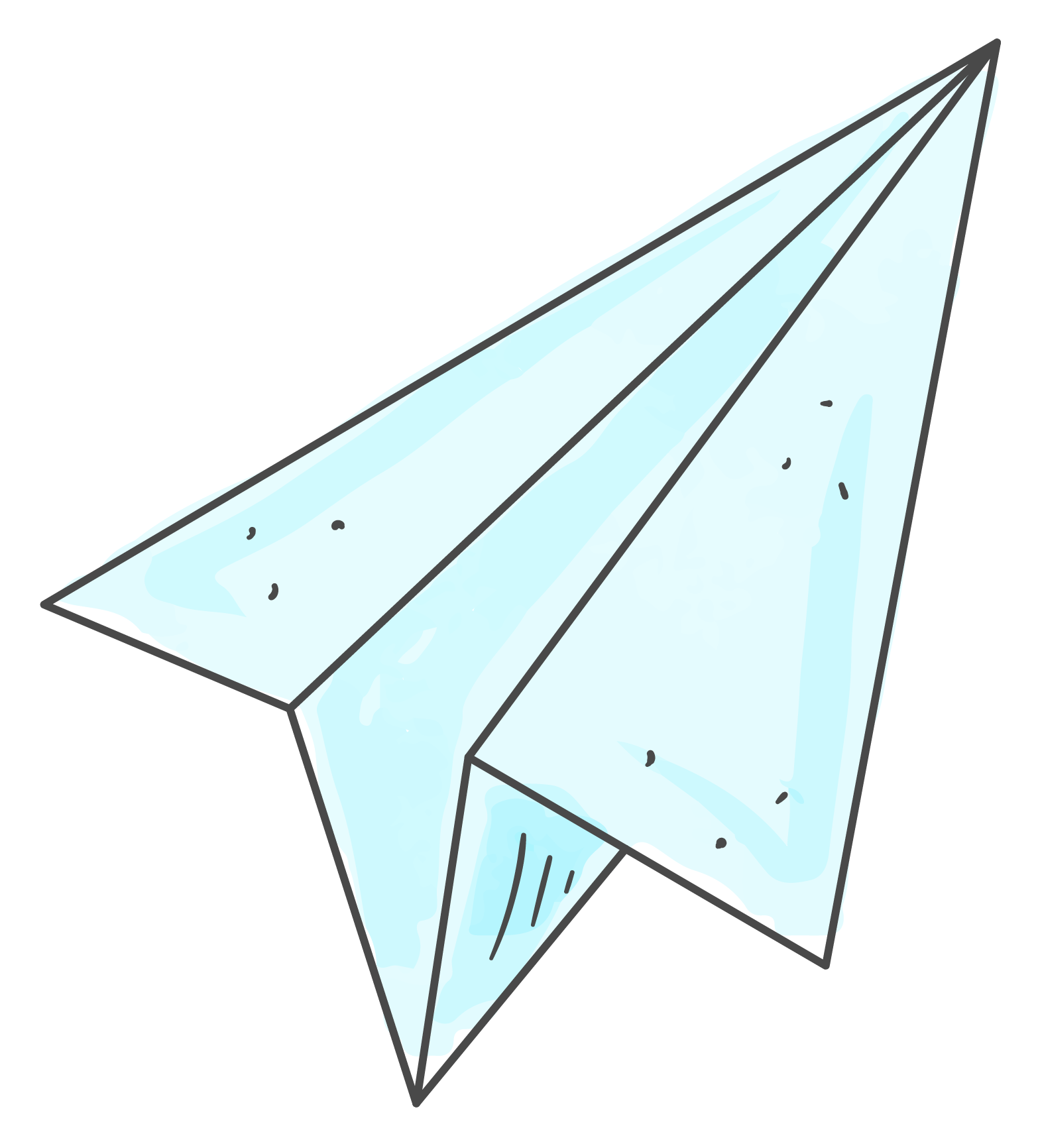 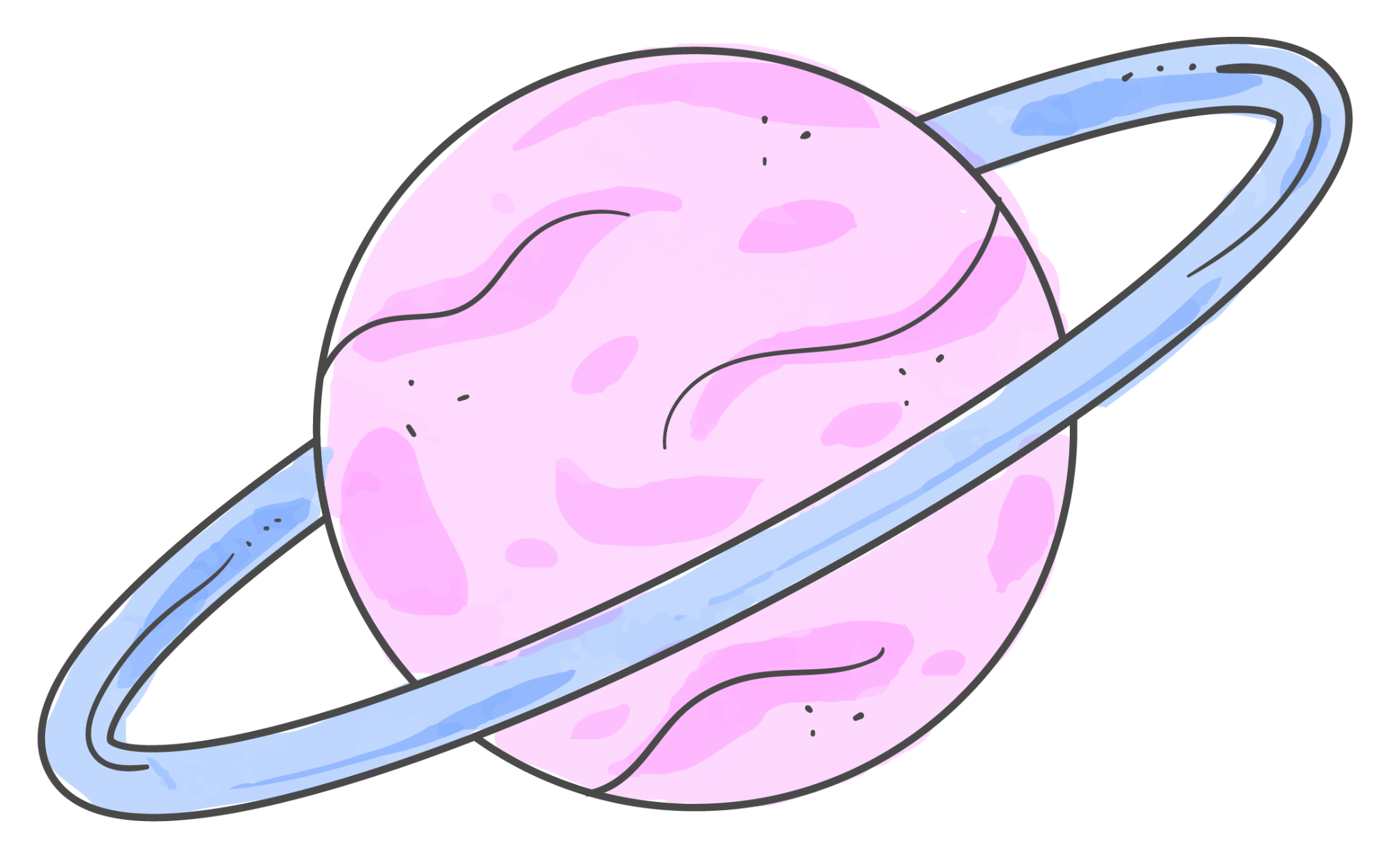 GOOG BYE
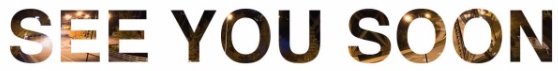